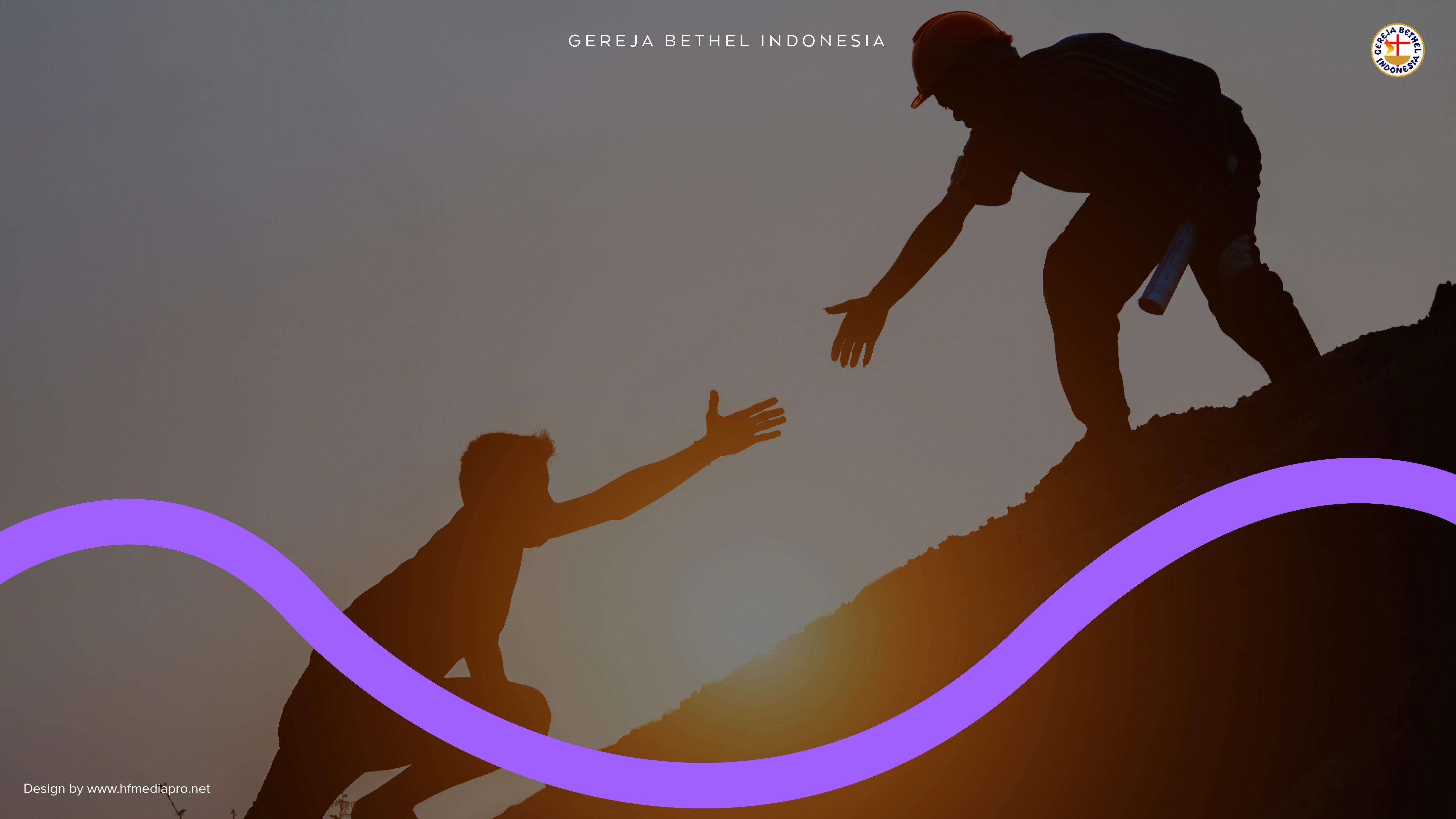 Minggu I
MENJADI PRIBADI YANG BERDAMPAK
YOSUA 1:1-9
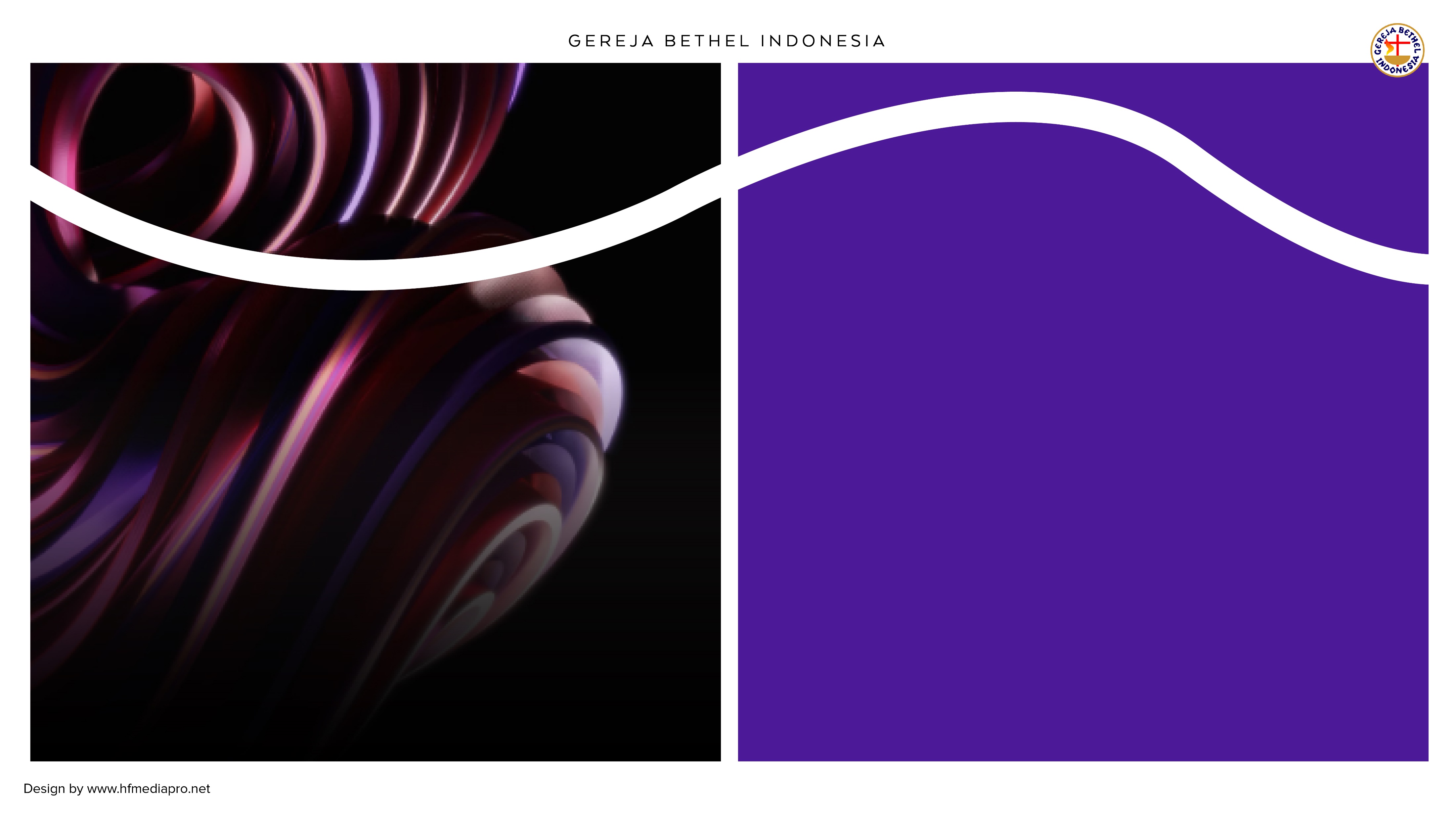 Dari Yosua, kita belajar soal mempersiapkan diri hingga melaksanakan misi menjadi pribadi berdampak.
Di dunia ini, kita bukanlah pelengkap yang sekadar diciptakan. Ada tujuan mengapa kita diutus ke tengah-tengah dunia ini, yaitu untuk memiliki kehidupan berdampak.
Apa saja yang bisa kita teladani dari Yosua?
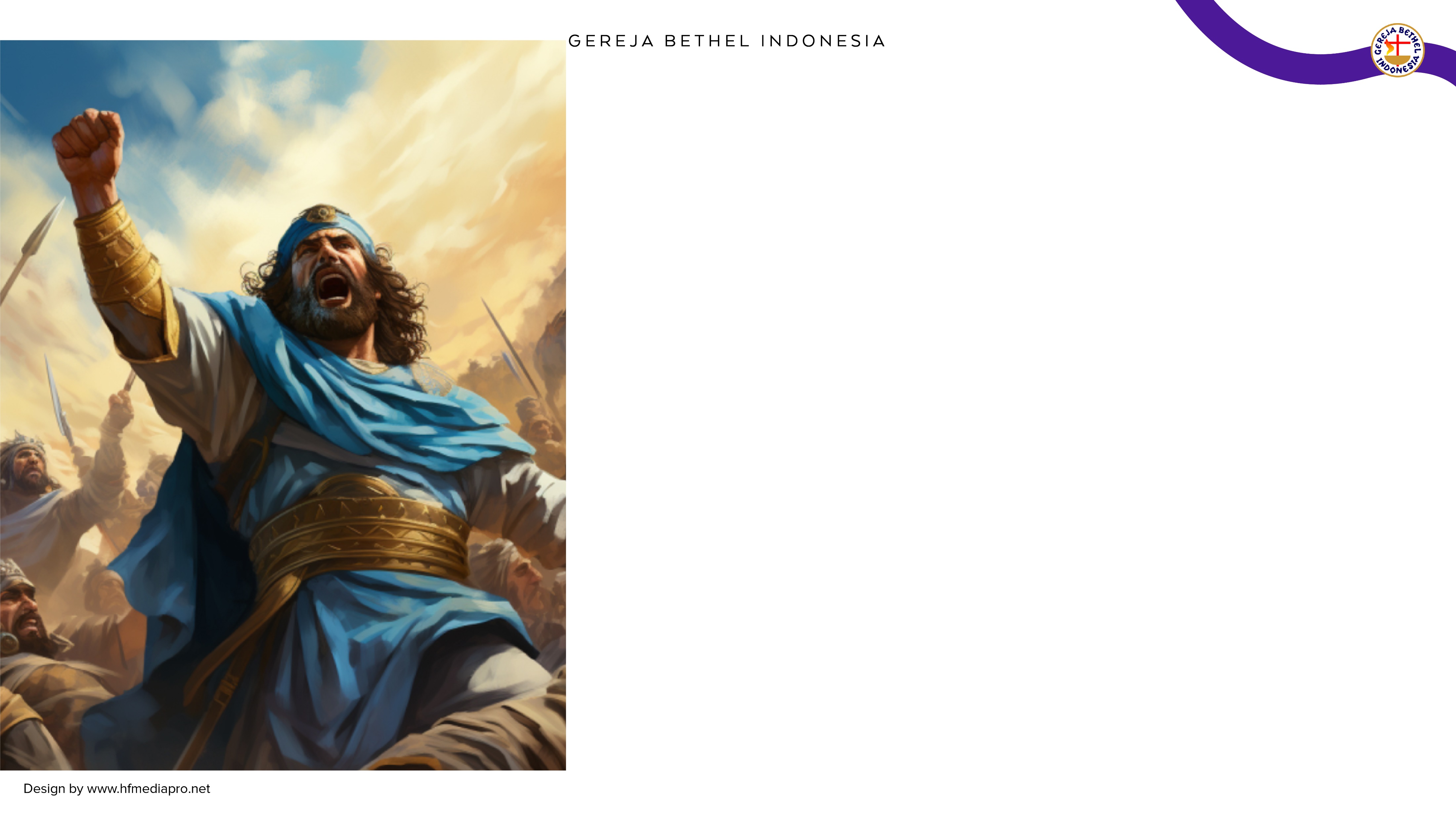 1
MANTAP DALAM PERSIAPAN
(1-2)
Firman Tuhan kepada Yosua: “…bersiaplah sekarang!” Untuk memulai mengerjakan sesuatu, persiapan adalah hal yang tidak boleh ditinggalkan.
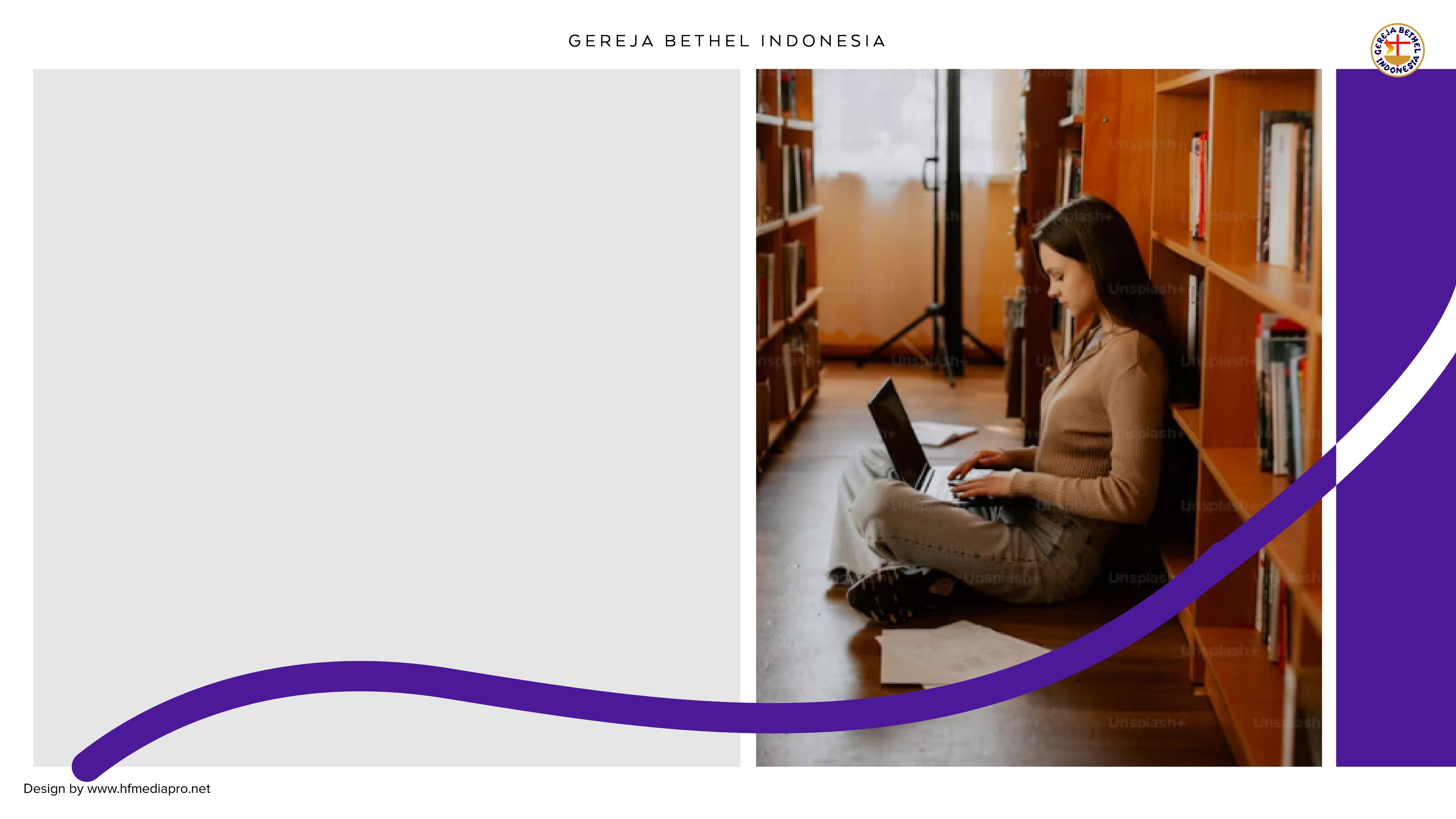 Persiapan yang kita bisa lakukan: meningkatkan pengetahuan dengan tekun belajar. Kita juga perlu update skill, mengasah ketrampilan melakukan sesuatu.
Persiapan juga bisa dilakukan dengan kemampuan adaptasi, menyesuaikan diri dengan situasi.
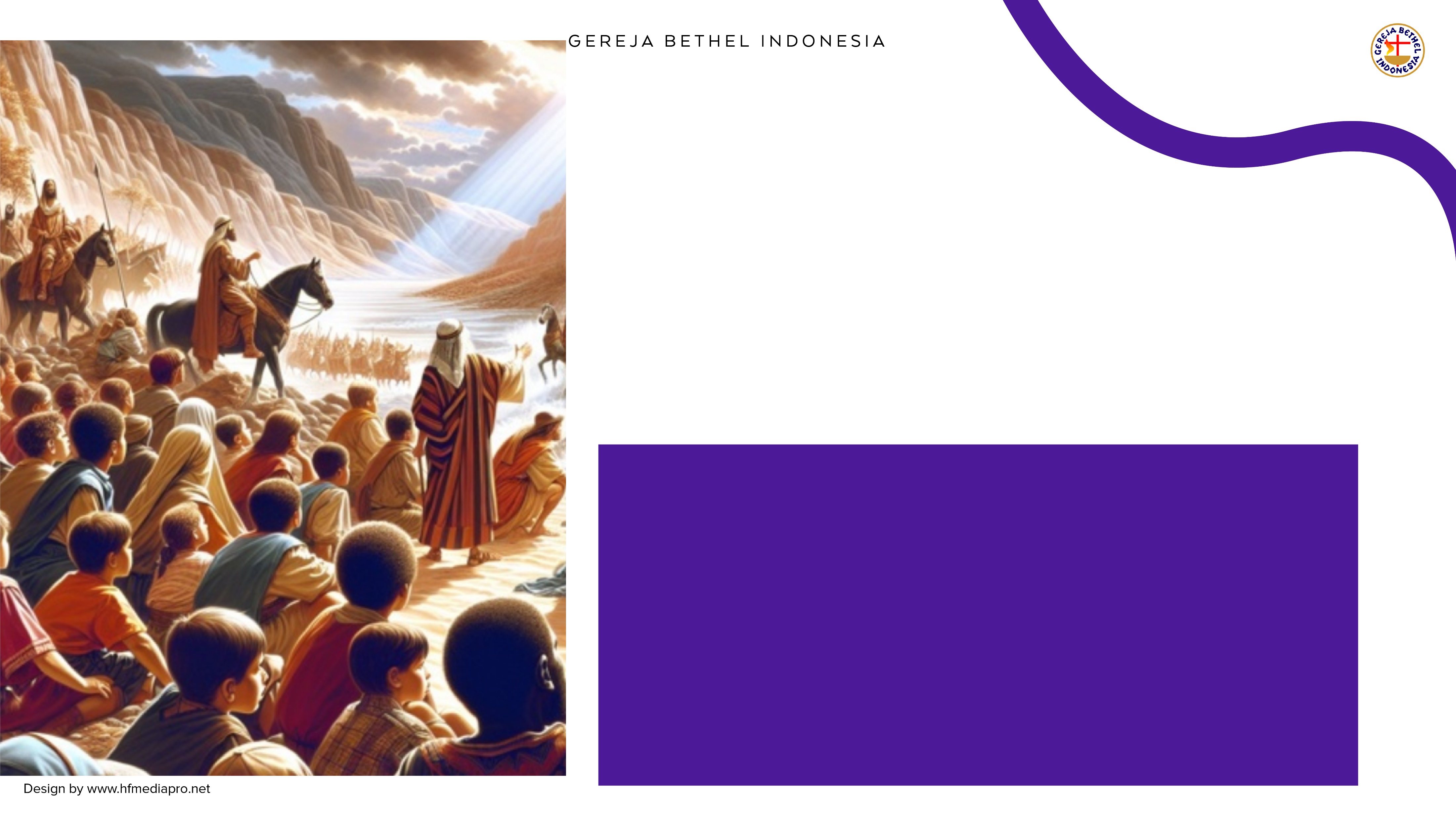 2
JELAS DALAM VISI KE DEPAN
(4)
Kepada Yosua, Tuhan menyatakan visi ke depan dengan jelas soal batas-batas wilayah yang akan menjadi milik pusaka Israel.
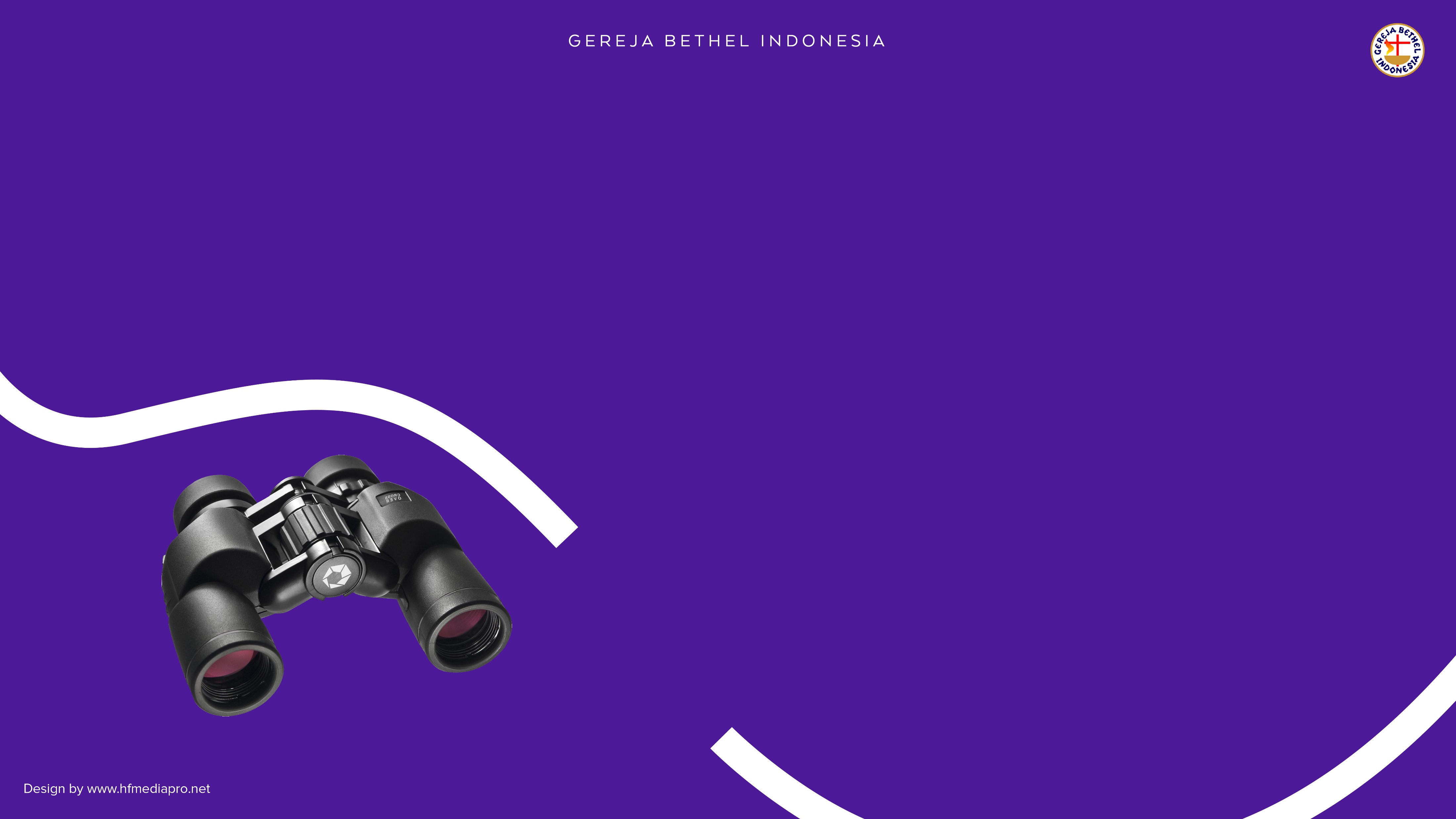 Jika kita mau berdampak, visi dari Tuhan harus jelas kita tangkap. Visi yang jelas akan lebih mudah dibagikan ke orang lain.
Miliki juga visi yang besar karena sumbernya Tuhan yang besar. Kita bisa berdampak dengan hal-hal besar dari Tuhan yang besar itu.
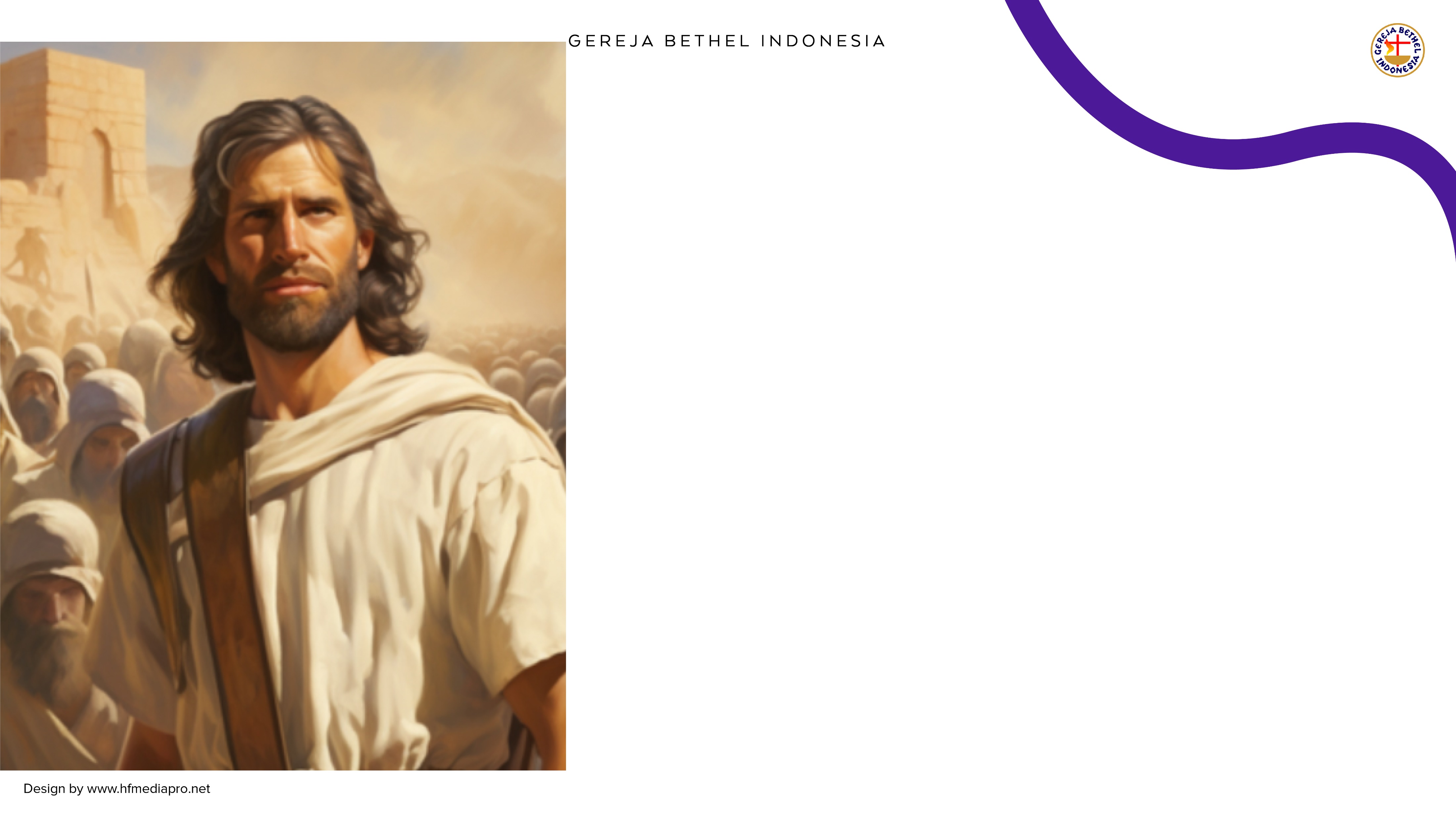 3
TEGUH DALAM KEKUATAN
(6, 7, 9)
Beberapa kali dinyatakan Tuhan kepada Yosua: KUATKAN DAN TEGUHKAN HATIMU! Mungkin Yosua ragu karena masih muda.
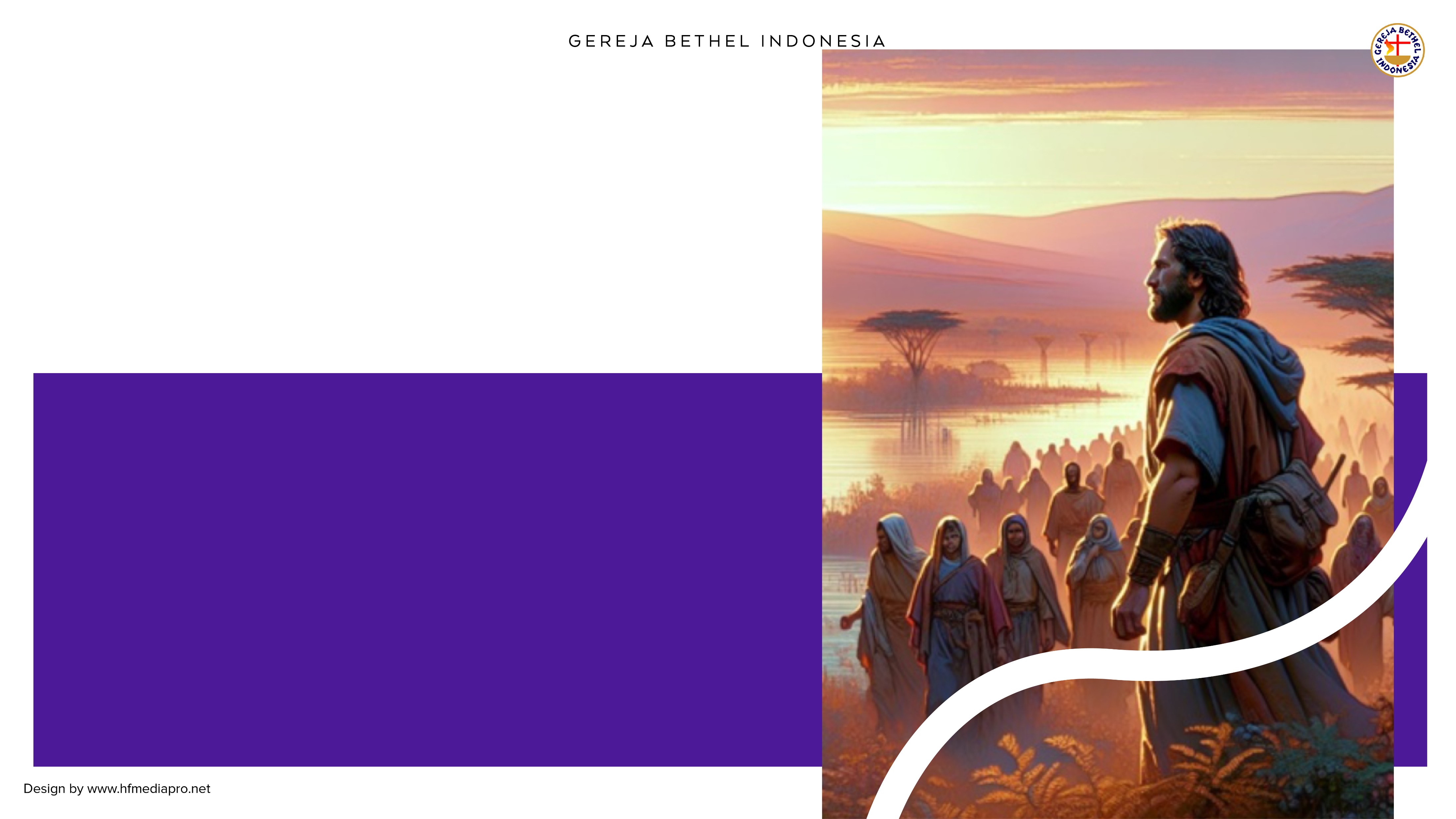 Karena itu Tuhan menekankan padanya agar membangun keyakinan diri berdasar: panggilan dan penyertaan Tuhan.
Jika Tuhan yang memanggil dan menyertai, tantangan bisa ada, tetapi kemenangan menjadi bagian kita.
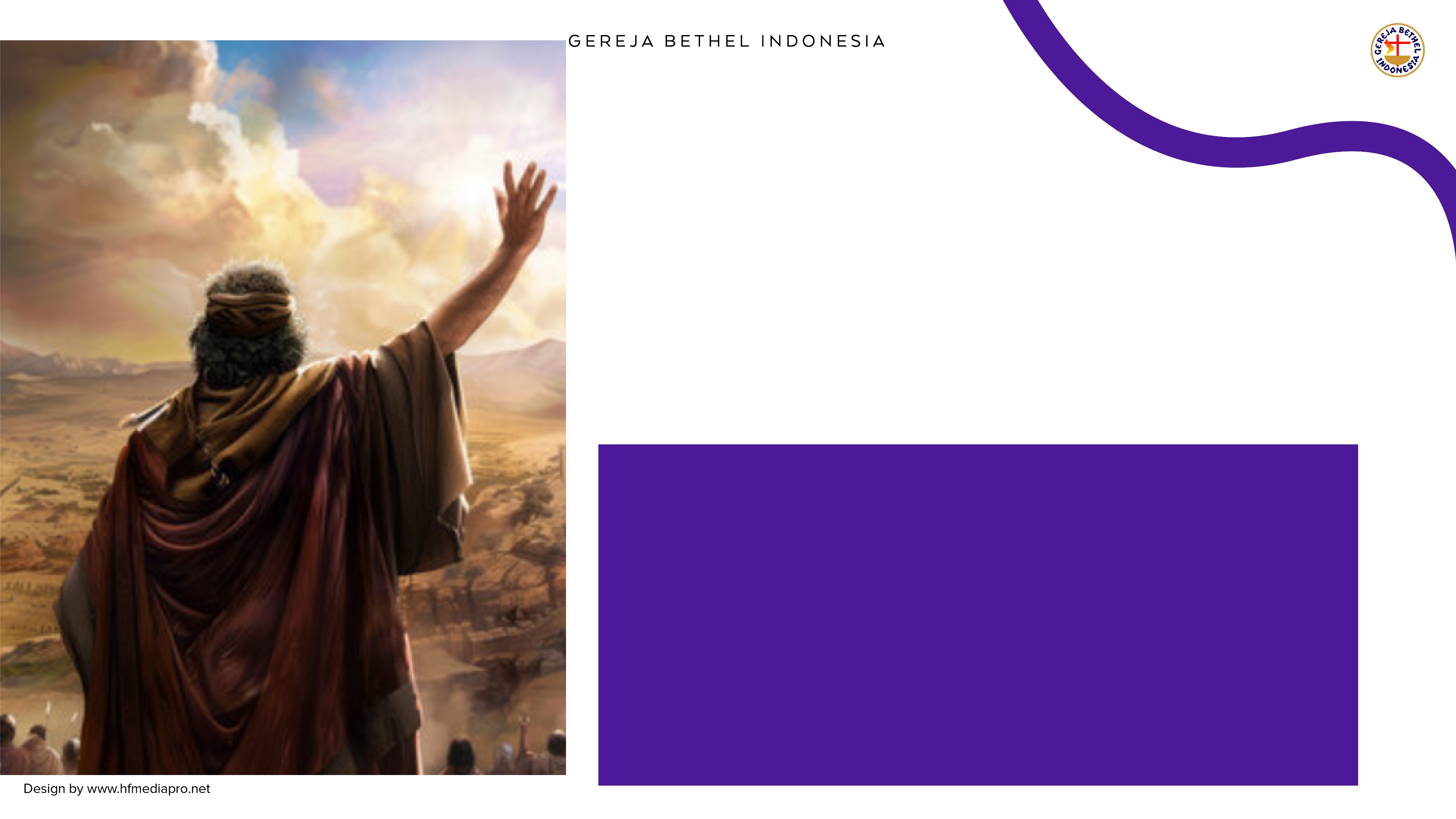 4
BERAKAR DALAM FIRMAN
(8)
Yosua diminta oleh Tuhan untuk menjadikan Firman Tuhan sebagai dasar hidup pribadi dan bangsanya. Prosesnya:
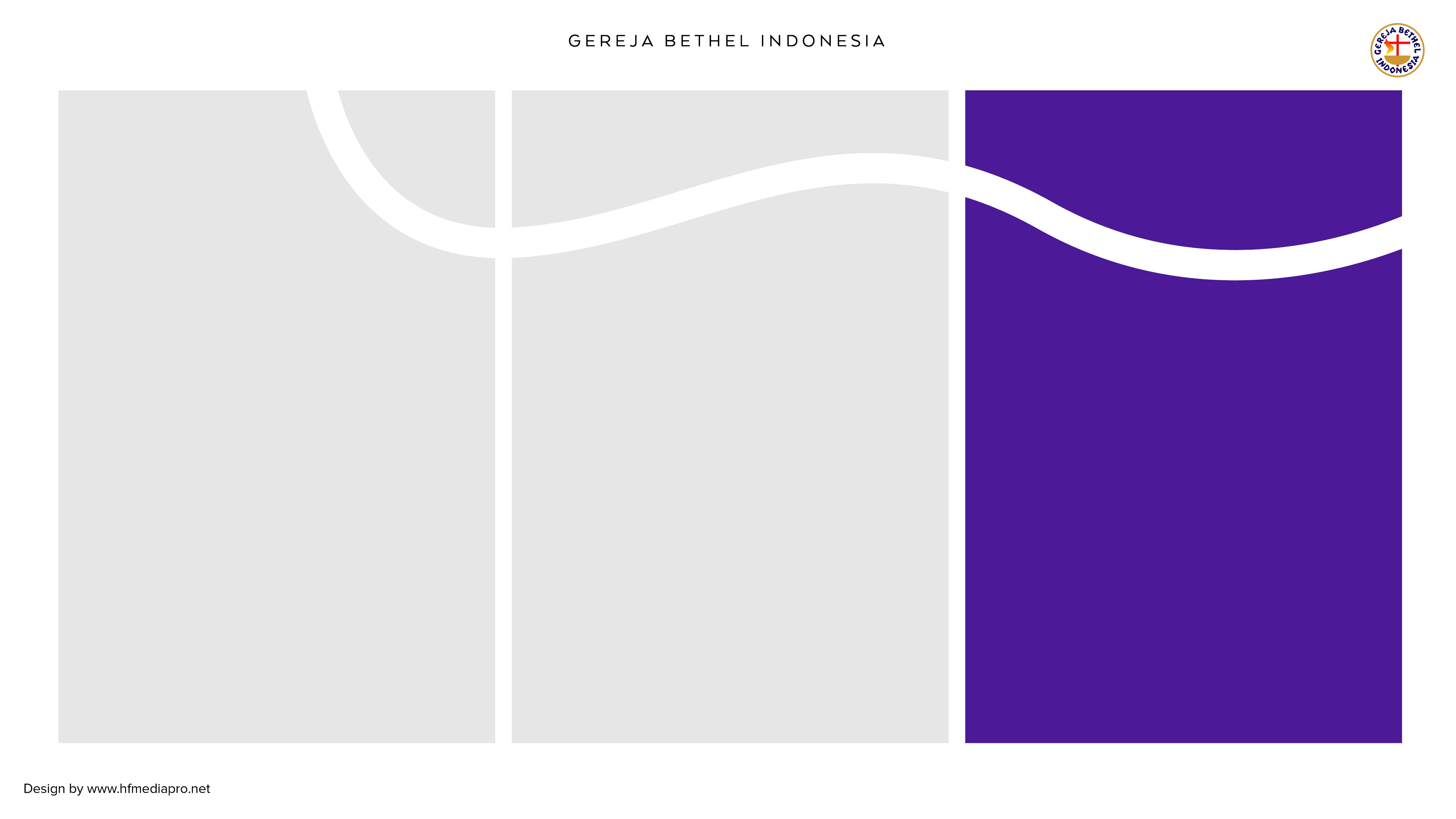 Merenungkan Firman:
proses menyerap Firman Tuhan dengan mempelajari, mencari maknanya dengan tekun dan bertanggung jawab.
Bertindak dengan seksama (hati-hati)
Hasil:
perjalanan yang berhasil dan kehidupan beruntung.
sesuai prinsip yang didapatkan dalam perenungan.